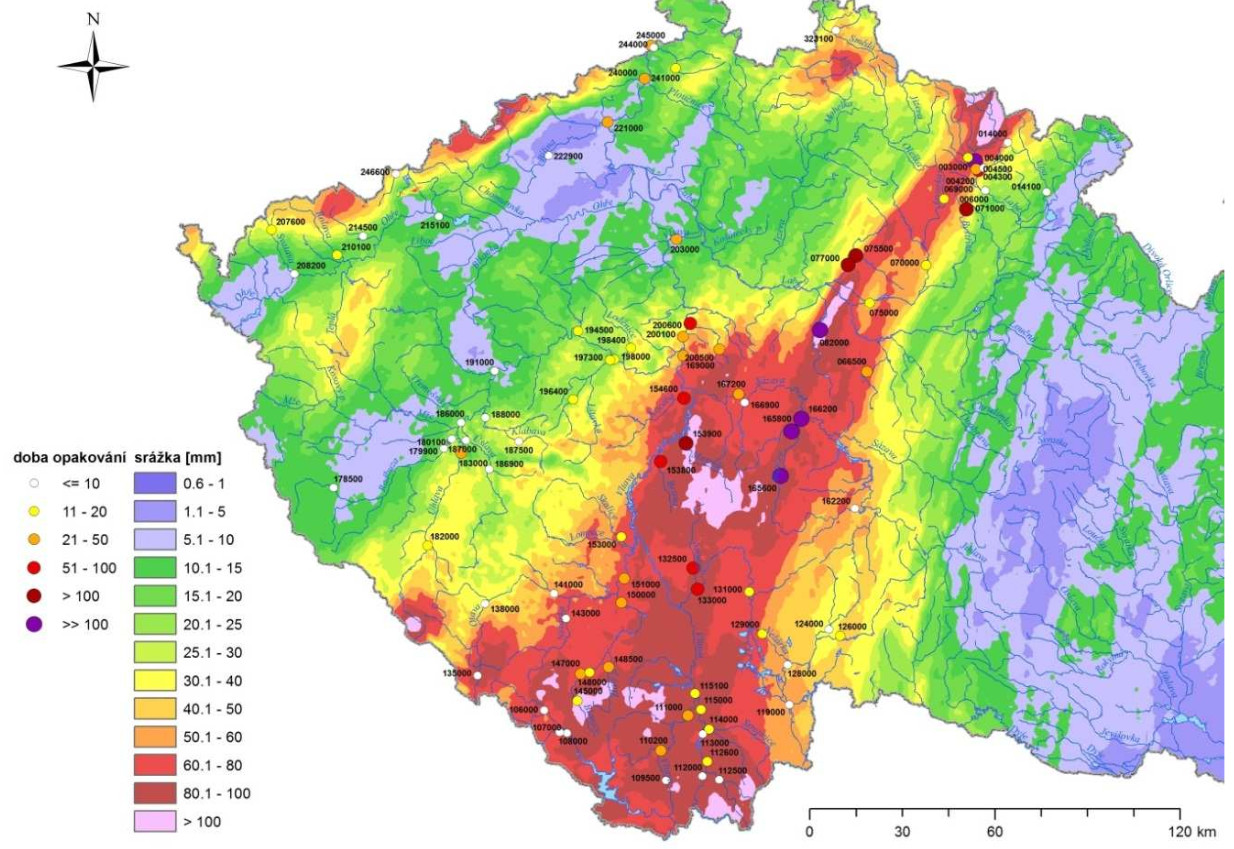 Rozložení srážek od 1. 6. 15:00 do 2. 6. 15:00 SELČ a doba opakování kulminačních průtoků ve vybraných vodoměrných stanicích
Hydrometeorologická situace na konci května 2013
Duben 	– srážkově podnormální (56% průměru)
	– průtoky normální, na Lužnici spíše podnormální
Květen 	– srážkově nadnormální (150% průměru)
	– průtoky mírně nadnormální
26.5. vydaná první povodňová výstraha pro Plzeňský kraj (později zrušena)
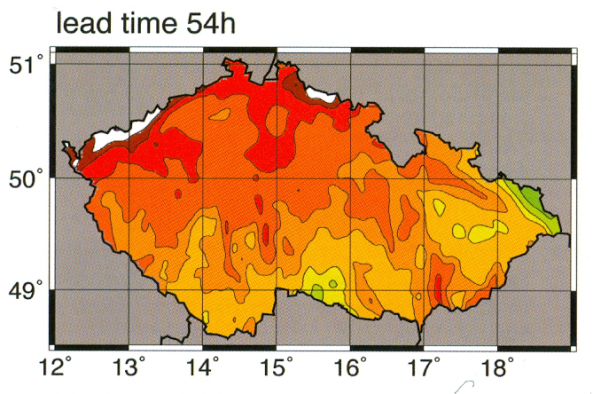 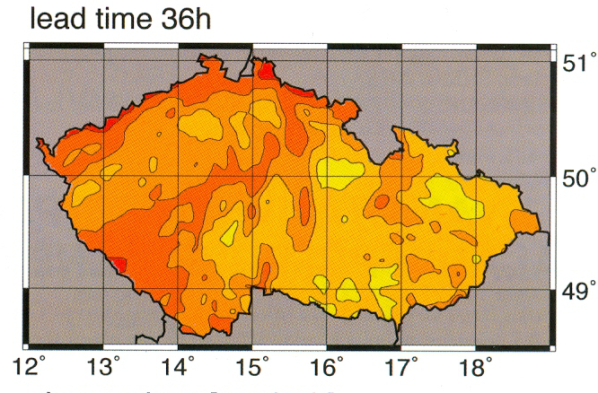 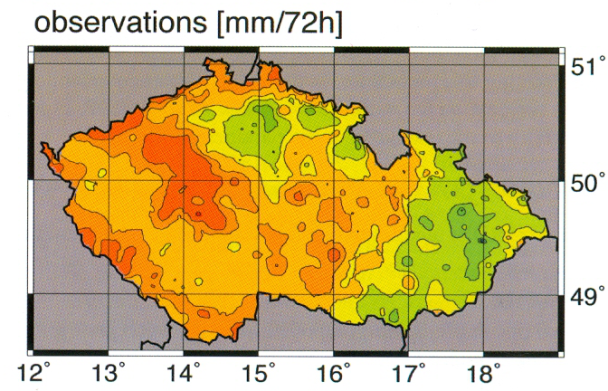 Předpovídaný a pozorovaný úhrn srážek za 72 hodin od 29.5. 06h – 01.06. 06h
30.5. 11:12 vydána první povodňová výstraha pro Jihočeský kraj
	nízký stupeň nebezpečí – ojediněle 1.SPA
31.5.2013 08:00
31.5. 11:30 vydaná povodňová výstraha č.43 pro Jihočeský kraj – nízké nebezpečí
	překročení pouze 1.SPA
	platná do neděle 2.6. 18:00
Lužnice v Bechyni
hydrologická předpověď a 
operativní pozorovaný průtok
31.5.2013 18:00
31.5. 21:12 vydaná povodňová výstraha č.44 pro Jihočeský kraj – nízké nebezpečí
	překročení pouze 1.SPA
	platná do odvolání
31.5. 19:00 regionální informační zpráva HPPS ČHMÚ České Budějovice
	- vzestup hladin v noci ze soboty na neděli, 
	- překročení 1.SPA na četných místech, 
	- riziko dosažení 2.SPA 20 – 40%
	- nejohroženější oblast Novohradské hory, Šumava, Brdy
	- upozornění na velký rozptyl možných variant předpovědí
Lužnice v Bechyni
hydrologická předpověď a 
operativní pozorovaný průtok
1.6.2013 8:00
1.6. 10:44 vydaná povodňová výstraha č.46 pro Jihočeský kraj – vysoké nebezpečí
	překročení pouze 1. a 2. SPA
	platná do odvolání
1.6. 9:00 regionální informační zpráva HPPS ČHMÚ České Budějovice
	- výrazné vzestupy hladin v noci ze soboty na neděli
	- překročení 1.SPA a 2.SPA
	- pravděpodobnost dosažení 3.SPA - stavu ohrožení je 20%, 
	- nejohroženější oblast Novohradské hory, Šumava, Brdy
Lužnice v Bechyni
hydrologická předpověď a 
operativní pozorovaný průtok
1.6.2013 18:00
1.6. 19:00 regionální informační zpráva HPPS ČHMÚ České Budějovice
	- výrazné vzestupy hladin v noci ze soboty na neděli
	- překročení 1.SPA a 2.SPA na četných místech
	- v povodí Blanice a Malše největší riziko překročení 3.SPA, překročení 3.SPA nebude výrazné 
	- v povodí Lužnice mírný vzestup 2. později 3. SPA až v neděli
Lužnice v Bechyni
hydrologická předpověď a 
operativní pozorovaný průtok
2.6.2013 00:00
2.6. 01:06 vydaná povodňová výstraha č.47 pro Jihočeský kraj – extrémní nebezpečí
	četné dosažení  3. SPA
	platná do odvolání
2.6. 00:00 regionální informační zpráva HPPS ČHMÚ České Budějovice
	- do rána další zhoršování situace
	- 3.SPA s vysokou pravděpodobností  v povodí Blanice, Malše, Vltavě pod Lipnem, na dolním úseku 	Lužnice
Lužnice v Bechyni
hydrologická předpověď a 
operativní pozorovaný průtok
2.6.2013 02:00
mimořádná aktualizace výpočtu hydrologické předpovědi
Lužnice v Bechyni
hydrologická předpověď a 
operativní pozorovaný průtok
2.6.2013 04:00
mimořádná aktualizace výpočtu hydrologické předpovědi
Lužnice v Bechyni
hydrologická předpověď a 
operativní pozorovaný průtok
2.6.2013 08:00
mimořádná aktualizace výpočtu hydrologické předpovědi
2.6. 10:58 vydaná povodňová výstraha č.48 pro Jihočeský kraj – extrémní nebezpečí
	informace o aktuální situaci a o očekávaných srážkách
	platná do odvolání
2.6. 09:00 regionální informační zpráva HPPS ČHMÚ České Budějovice
	- další zhoršování situace na Vltavě nad Budějovicemi, Blanici a Otavě
	- na Blanici se očekává 50 letá povodeň, 
	- na střední Lužnici vzestup až do úterý
Lužnice v Bechyni
hydrologická předpověď a 
operativní pozorovaný průtok
2.6.2013 14:00
mimořádná aktualizace výpočtu hydrologické předpovědi
mimořádná aktualizace výpočtu hydrologické předpovědi
Lužnice v Bechyni
hydrologická předpověď a 
operativní pozorovaný průtok
2.6.2013 18:00
2.6. 20:00 regionální informační zpráva HPPS ČHMÚ České Budějovice
	- výrazný vzestup ještě na dolní Blanici na úroveň 50 letá povodně
	- vzestup na střední a dolní Otavě
	- vzestup na Nežárce a střední Lužnici
	- jinde pokles
Lužnice v Bechyni
hydrologická předpověď a 
operativní pozorovaný průtok
3.6.2013 07:00
mimořádná aktualizace výpočtu hydrologické předpovědi
3.6. 11:02 vydaná povodňová výstraha č.49 pro Jihočeský kraj – extrémní nebezpečí
	informace o aktuální situaci o očekávaných srážkách 
	platná do odvolání
3.6. 08:00 regionální informační zpráva HPPS ČHMÚ České Budějovice
	- očekávané srážky pouze zpomalí pokles
	- na střední Lužnici a na Nežárce ještě pozvolný vzestup
Lužnice v Bechyni
hydrologická předpověď a 
operativní pozorovaný průtok
3.6.2013 13:00
mimořádná aktualizace výpočtu hydrologické předpovědi
mimořádná aktualizace výpočtu hydrologické předpovědi
Lužnice v Bechyni
hydrologická předpověď a 
operativní pozorovaný průtok
Proč byly hydrologické předpovědi pro Bechyni podhodnocené ?
1) podhodnocená předpověď srážek
srážky vznikaly mechanismem, který je velmi obtížně parametrizovaný numerickým modelem
různé numerické modely pokrývající ČR se shodovaly v umístění hlavního srážkového pásmy spíše do Bavorska
srážky v posledních květnových dnech modely nadhodnocovaly
24 hodinový úhrn srážek mezi 1.6.2013 06h až 2.6.2013 06 podle předpovědi modelu ALADIN počítané k 31.5.2013 00:00
Proč byly hydrologické předpovědi pro Bechyni podhodnocené ?
1) podhodnocená předpověď srážek
srážky vznikaly mechanismem, který je velmi obtížně parametrizovaný numerickým modelem
různé numerické modely pokrývající ČR se shodovaly v umístění hlavního srážkového pásmy spíše do Bavorska
srážky v posledních květnových dnech modely nadhodnocovaly
24 hodinový úhrn srážek mezi 1.6.2013 06h až 2.6.2013 06 podle předpovědi modelu ALADIN počítané k 31.5.2013 06:00
Proč byly hydrologické předpovědi pro Bechyni podhodnocené ?
1) podhodnocená předpověď srážek
srážky vznikaly mechanismem, který je velmi obtížně parametrizovaný numerickým modelem
různé numerické modely pokrývající ČR se shodovaly v umístění hlavního srážkového pásmy spíše do Bavorska
srážky v posledních květnových dnech modely nadhodnocovaly
24 hodinový úhrn srážek mezi 1.6.2013 06h až 2.6.2013 06 podle předpovědi modelu ALADIN počítané k 31.5.2013 12:00
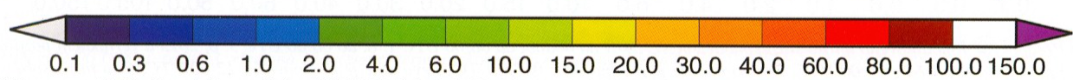 Proč byly hydrologické předpovědi pro Bechyni podhodnocené ?
1) podhodnocená předpověď srážek
srážky vznikaly mechanismem, který je velmi obtížně parametrizovaný numerickým modelem
různé numerické modely pokrývající ČR se shodovaly v umístění hlavního srážkového pásmy spíše do Bavorska
srážky v posledních květnových dnech modely nadhodnocovaly
24 hodinový úhrn srážek mezi 1.6.2013 06h až 2.6.2013 06 podle předpovědi modelu ALADIN počítané k 31.5.2013 18:00
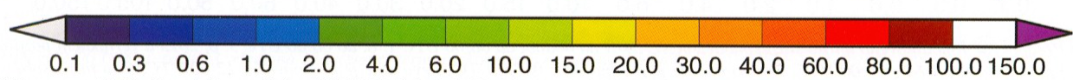 Proč byly hydrologické předpovědi pro Bechyni podhodnocené ?
1) podhodnocená předpověď srážek
srážky vznikaly mechanismem, který je velmi obtížně parametrizovaný numerickým modelem
různé numerické modely pokrývající ČR se shodovaly v umístění hlavního srážkového pásmy spíše do Bavorska
srážky v posledních květnových dnech modely nadhodnocovaly
24 hodinový úhrn srážek mezi 1.6.2013 06h až 2.6.2013 06 podle předpovědi modelu ALADIN počítané k 1.6.2013 00:00
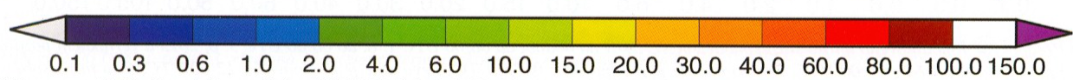 Proč byly hydrologické předpovědi pro Bechyni podhodnocené ?
1) podhodnocená předpověď srážek
srážky vznikaly mechanismem, který je velmi obtížně parametrizovaný numerickým modelem
různé numerické modely pokrývající ČR se shodovaly v umístění hlavního srážkového pásmy spíše do Bavorska
srážky v posledních květnových dnech modely nadhodnocovaly
24 hodinový úhrn srážek mezi 1.6.2013 06h až 2.6.2013 06 podle předpovědi modelu ALADIN počítané k 31.5.2013 00:00
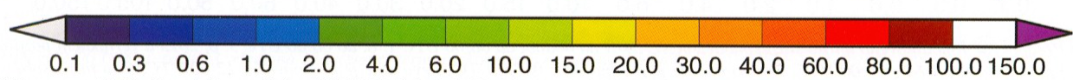 Proč byly hydrologické předpovědi pro Bechyni podhodnocené ?
1) podhodnocená předpověď srážek
2) Podhodnocený výpočet odtokové odezvy hydrologickým modelem
ve skutečnosti mnohem menší přesun vody do podloží než byl počítán modelem
vysoké intenzity srážek – model byl navržen na výpočet odtoku spíše z plošných dlouhotrvajících srážek
chybějí analogická povodeň v kalibračním období
Lužnice v Bechyni
hydrologická předpověď  
operativní pozorovaný průtok a
modelová simulace
Proč byly hydrologické předpovědi pro Bechyni podhodnocené ?
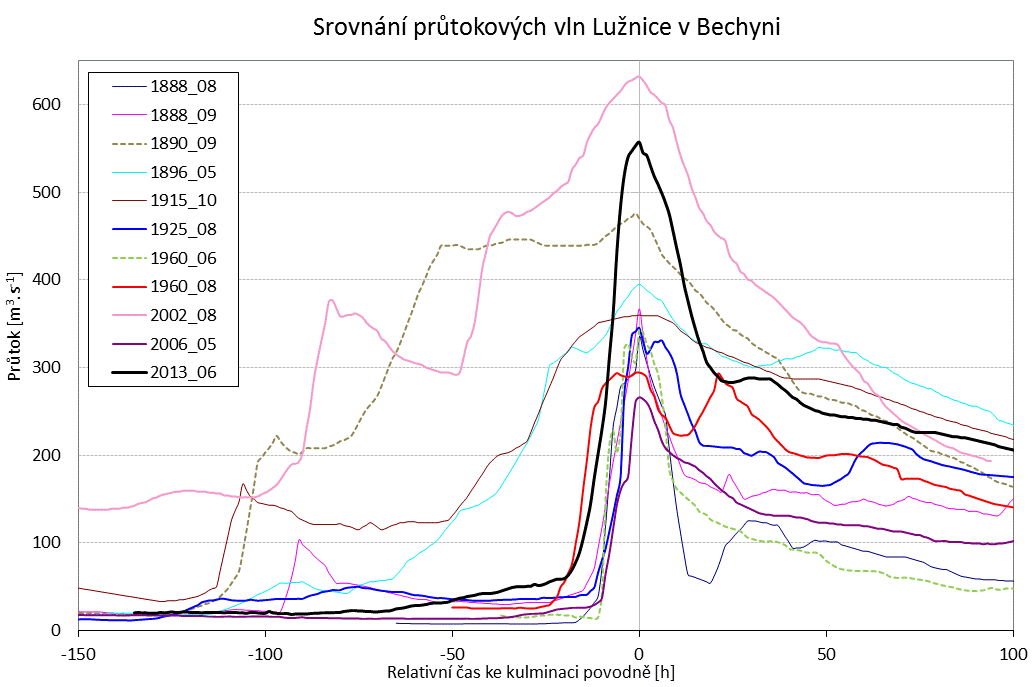 31.5.2013 08:00
Blanice v Heřmani
hydrologická předpověď a 
operativní pozorovaný průtok
Otava v Písku
hydrologická předpověď a 
operativní pozorovaný průtok
31.5.2013 19:00
Blanice v Heřmani
hydrologická předpověď a 
operativní pozorovaný průtok
Otava v Písku
hydrologická předpověď a 
operativní pozorovaný průtok
1.6.2013 08:00
Blanice v Heřmani
hydrologická předpověď a 
operativní pozorovaný průtok
Otava v Písku
hydrologická předpověď a 
operativní pozorovaný průtok
1.6.2013 18:00
Blanice v Heřmani
hydrologická předpověď a 
operativní pozorovaný průtok
Otava v Písku
hydrologická předpověď a 
operativní pozorovaný průtok
2.6.2013 00:00
Blanice v Heřmani
hydrologická předpověď a 
operativní pozorovaný průtok
Otava v Písku
hydrologická předpověď a 
operativní pozorovaný průtok
V době, kdy aktuální vodní stav nedosahoval ani 1.SPA, bylo správně předpovězeno překroční 10 leté povodně s předstihem 24 hodin !
2.6.2013 04:00
Blanice v Heřmani
hydrologická předpověď a 
operativní pozorovaný průtok
v době, kdy aktuální vodní stav byl ještě pod 3.SPA, byla velmi přesně předpovězena kulminace.
Otava v Písku
hydrologická předpověď a 
operativní pozorovaný průtok
2.6.2013 08:00
Blanice v Heřmani
hydrologická předpověď a 
operativní pozorovaný průtok
Otava v Písku
hydrologická předpověď a 
operativní pozorovaný průtok
2.6.2013 14:00
Blanice v Heřmani
hydrologická předpověď a 
operativní pozorovaný průtok
Otava v Písku
hydrologická předpověď a 
operativní pozorovaný průtok
2.6.2013 18:00
Blanice v Heřmani
hydrologická předpověď a 
operativní pozorovaný průtok
Otava v Písku
hydrologická předpověď a 
operativní pozorovaný průtok
3.6.2013 13:00
Blanice v Heřmani
hydrologická předpověď a 
operativní pozorovaný průtok
Otava v Písku
hydrologická předpověď a 
operativní pozorovaný průtok
Souhrnné hodnocení úspěšnosti hydrologických předpovědí
  dostatečně velký předstih prvního varovná před povodňově 
nebezpečnou situací
první výstraha na povodňové jevy vydána více než 48 hodin před překročení SPA
 podhodnocení předpovídaného průtoku
Jak zlepšit využití hydrologických předpovědí v protipovodňové ochraně ?
Odtokové poměry v ČR neumožňují provádět velkou část protipovodňových opatření až na základě aktuální situace na řekách. Potenciál hydrologických předpovědí je  značný a byla by chyba ho nevyužít.
ČHMÚ 
modernizace předpovědních postupů (kalibrace, aktualizace výpočtu, nowcasting)
zavádění pravděpodobnostních předpovědí (systém LAEF)
Uživatelé 
adekvátní reakce na výstražné informace HPPS
mít představu o možnostech hydrologických předpovědí
naučit se aplikovat pravděpodobnostní předpovědi
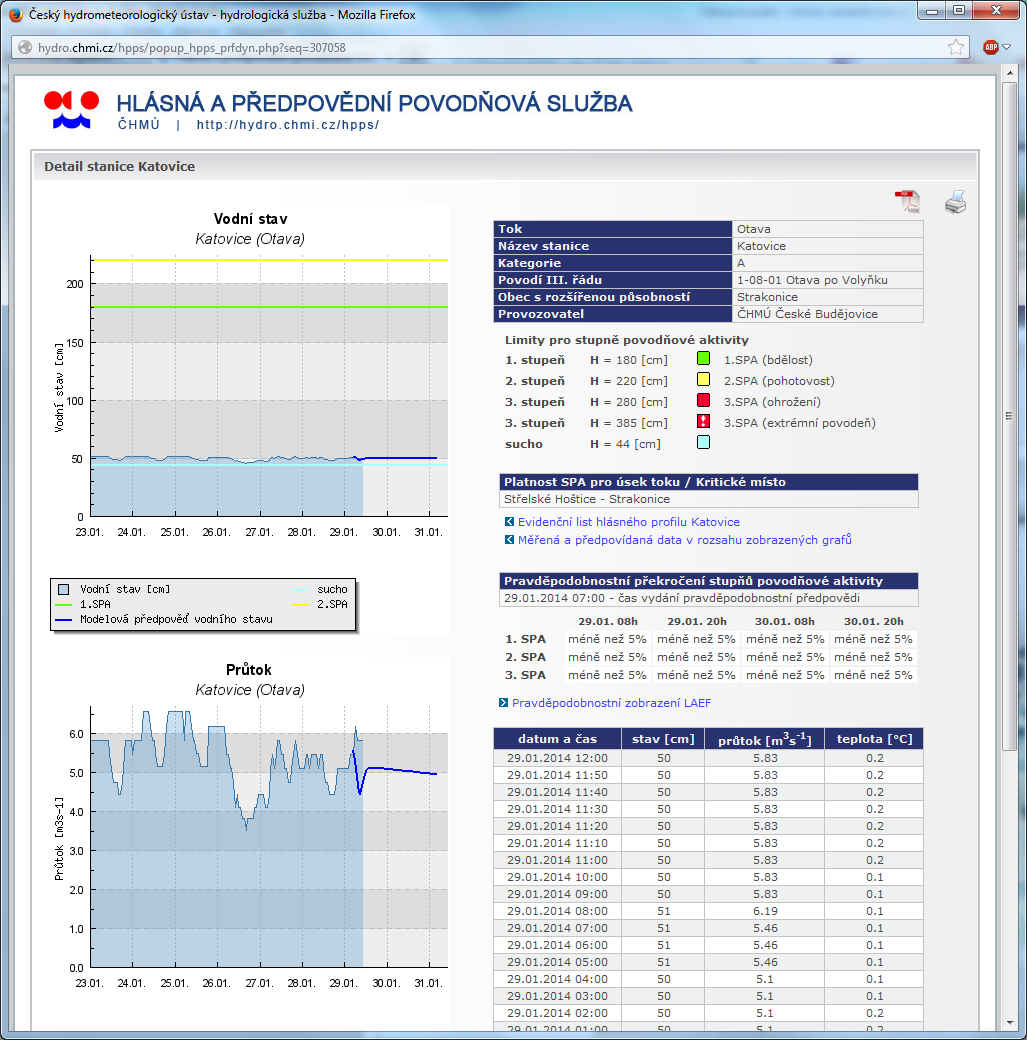 Komunikační kanály produktů HPPS
distribuci na povodňové orgány zajišťuje HZS podle MP MŽP
jsou k dispozici na internetu a rozšiřují je média
Výstrahy
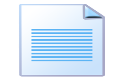 Informační 
zprávy
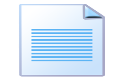 Problémy:
vydávání a rozesílání výstrah, které zdánlivě neinformují 
	o novém nebezpečí.
Data a o srážkách a
vodních stavech
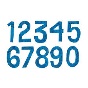 omezené možnosti pro automatické zpracování
chybějící lokální informace
Grafy hydrologických
předpovědí
Plánovaná opatření:
Varovné SMS
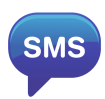 přechod na formát CAP – umožní zpracování výstrah podle jejich obsahu – lepší zacílení na uživatele
změna některých pravidel vydávání výstrah
Přímý telefon
RPP ČHMÚ
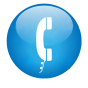 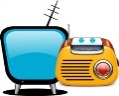 Média
Komunikační kanály produktů HPPS
distribuce zajišťuje mailem ČHMÚ 
jsou k dispozici na internetu a rozšiřují je média
obsahují lokální informaci, vydávají se několikrát denně
Výstrahy
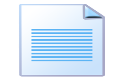 Problémy:
Informační 
zprávy
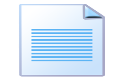 není kontrola doručení, seznam příjemců je malý
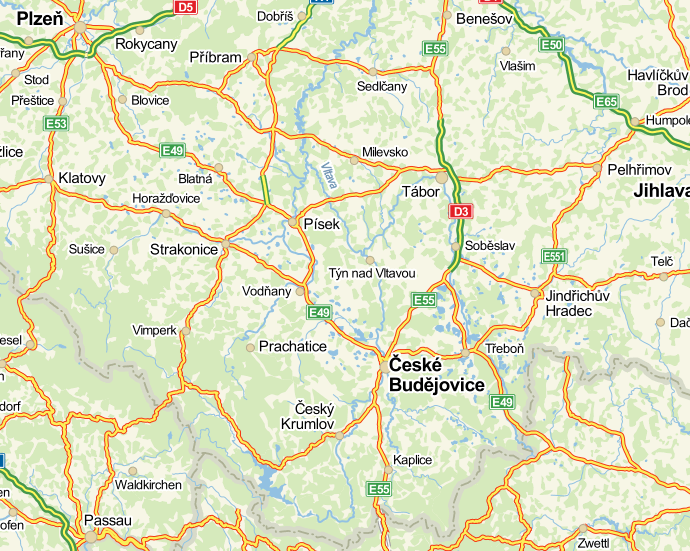 3
počet příjemců na KÚ
5
Data a o srážkách a
vodních stavech
2
počet příjemců na ORP
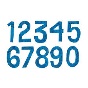 2
počet příjemců na OÚ
1
3
2
Grafy hydrologických
předpovědí
1
2
4
3
4
3
2
Varovné SMS
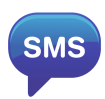 2
2
1
1
1
2
5
7
Přímý telefon
RPP ČHMÚ
2
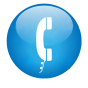 1
4
1
2
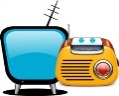 Média
HRIZ se odesílá na 60 mailových adres samosprávy - většina zadána do seznamu v roce 2009
Komunikační kanály produktů HPPS
jsou k dispozici na internetu
aktualizují se po 30 minutách nebo po hodině, při dosažení 1.SPA by se měly data aktualizovat po 10 minutách
Výstrahy
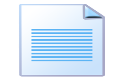 Problémy:
Informační 
zprávy
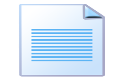 internetové stránky mohou být během povodně nedostupné nebo se v nich data aktualizují se zpožděním
Data a o srážkách a
vodních stavech
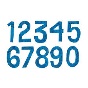 Je potřeba mít v záložkách internetového prohlížeče přímé cesty ke všem třem nezávislým webovým stránkám s aktuálními daty o vodních stavech a srážkách:
Grafy hydrologických
předpovědí
hydro.chmi.cz
www.pvl.cz/portal/SaP/PC/
www.hladiny.cz
Varovné SMS
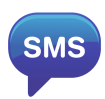 Přímý telefon
RPP ČHMÚ
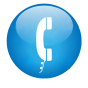 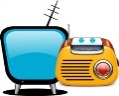 Média
Komunikační kanály produktů HPPS
jsou k dispozici pouze na stránkách hydro.chmi.cz
aktualizují jednou denně, při povodni až 4 krát denně
Výstrahy
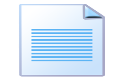 Problémy:
Informační 
zprávy
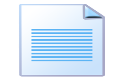 při výpadku stránek HPPS jsou jinde nedostupné
nebezpečí chybné interpretace
Data a o srážkách a
vodních stavech
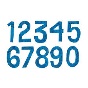 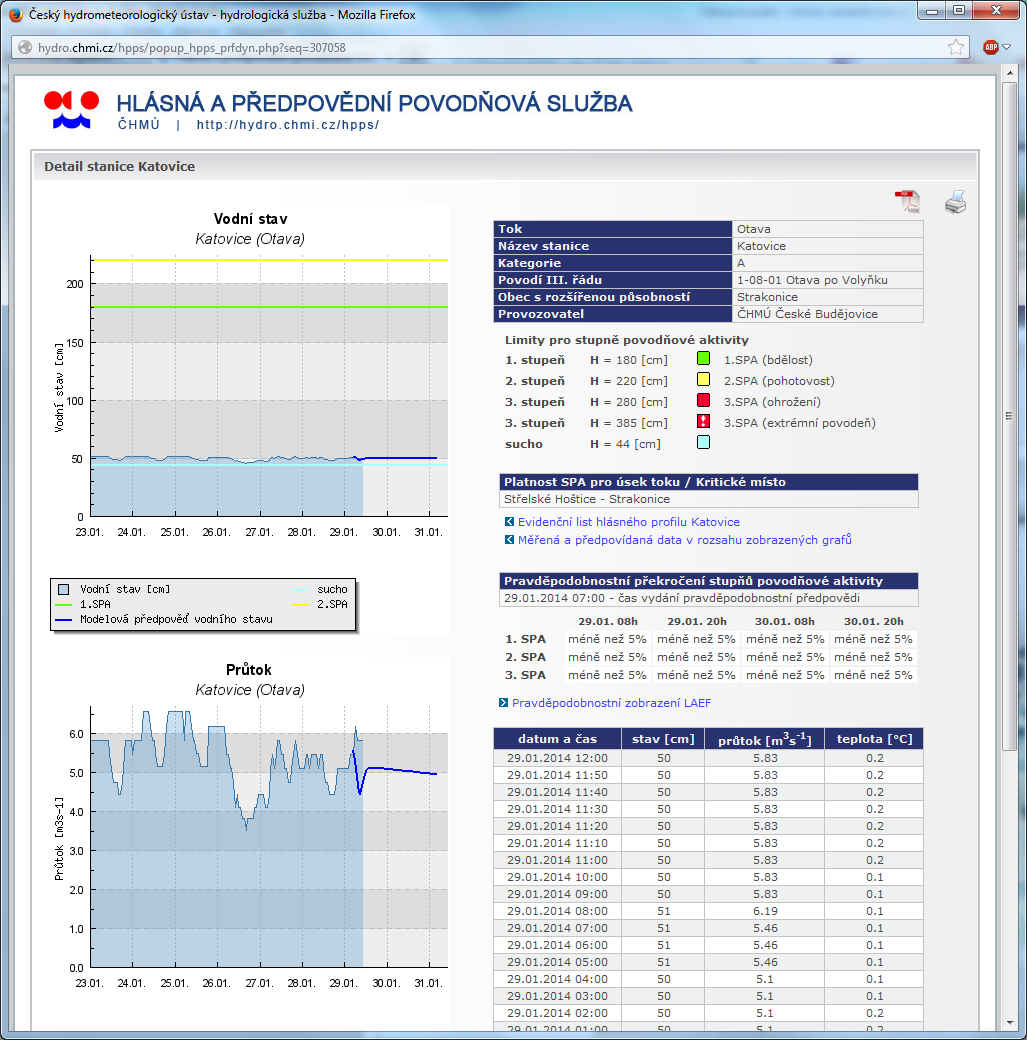 Grafy hydrologických
předpovědí
Varovné SMS
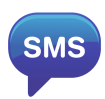 Přímý telefon
RPP ČHMÚ
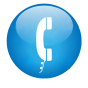 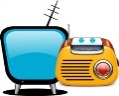 Média
Komunikační kanály produktů HPPS
odesílají se přímo z měřícího přístroje bezprostředně při dosažení 1. 2. a 3. SPA

Problémy:
možnost chybné interpretace (napři při ledové bariéře)
absence kontroly správnosti měření – informace bez záruky
omezený počet možných příjemců
Výstrahy
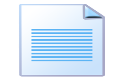 Informační 
zprávy
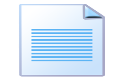 Data a o srážkách a
vodních stavech
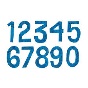 Přehled odeslaných varovných SMS při povodní v červnu 2013
Grafy hydrologických
předpovědí
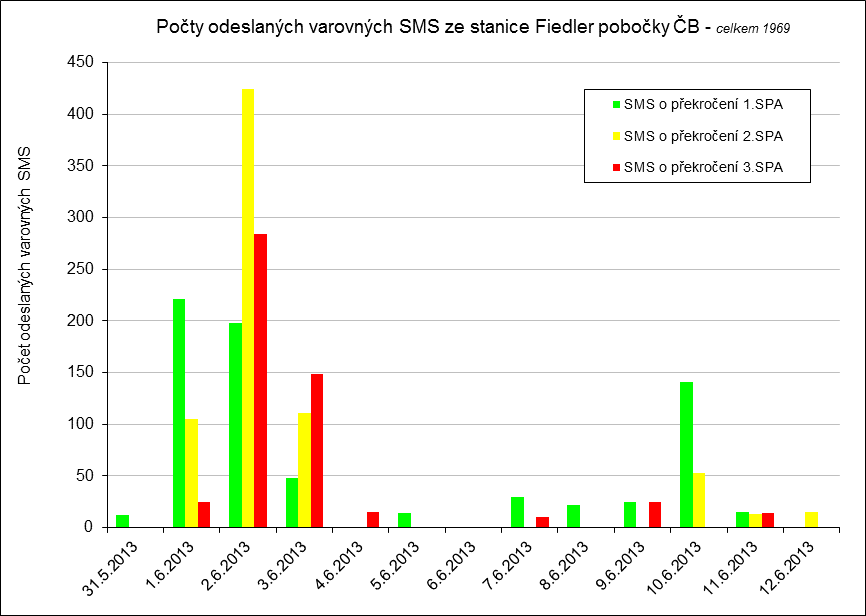 Varovné SMS
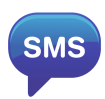 Přímý telefon
RPP ČHMÚ
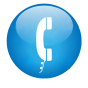 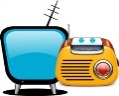 Média
Komunikační kanály produktů HPPS
odesílají se přímo z měřícího přístroje bezprostředně při dosažení 1. 2. a 3. SPA

Problémy:
možnost chybné interpretace (napři při ledové bariéře)
absence kontroly správnosti měření – informace bez záruky
omezený počet možných příjemců
Výstrahy
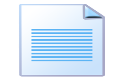 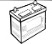 Informační 
zprávy
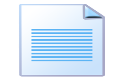 Data a o srážkách a
vodních stavech
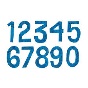 Grafy hydrologických
předpovědí
Varovné SMS
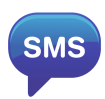 Přímý telefon
RPP ČHMÚ
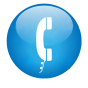 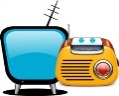 Média
Komunikační kanály produktů HPPS
odesílají se přímo z měřícího přístroje bezprostředně při dosažení 1. 2. a 3. SPA

Problémy:
možnost chybné interpretace (napři při ledové bariéře)
absence kontroly správnosti měření – informace bez záruky
omezený počet možných příjemců
Výstrahy
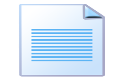 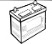 Informační 
zprávy
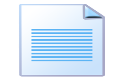 Data a o srážkách a
vodních stavech
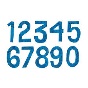 Grafy hydrologických
předpovědí
Varovné SMS
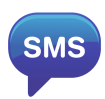 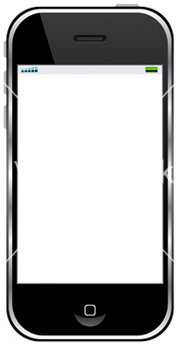 Přímý telefon
RPP ČHMÚ
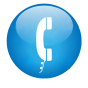 SMS
Forwarder
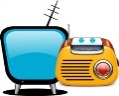 Média
Komunikační kanály produktů HPPS
Hydrologické předpovědní pracoviště ČHMÚ v Českých Budějovicích provádí všechny aktivity k zajištění předpovědní povodňové služby.
Je-li patrné i malé riziko překročení stavu ohrožení přechází pracoviště do prodlouženého nebo nepřetržitého režimu.
Telefonní kontakt na předpovědní pracoviště není primárně určen veřejnosti, ale je k dispozici povodňovým orgánům.
Výstrahy
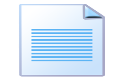 Informační 
zprávy
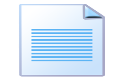 Data a o srážkách a
vodních stavech
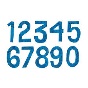 Grafy hydrologických
předpovědí
Varovné SMS
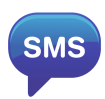 Přímý telefon
RPP ČHMÚ
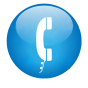 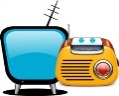 Média
Komunikační kanály produktů HPPS
Český rozhlas při povodni velmi rychle reagoval na vydané výstrahy a to včetně informačních zpráv celostátních i regionálních
Výstrahy
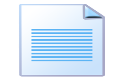 Informační 
zprávy
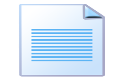 Data a o srážkách a
vodních stavech
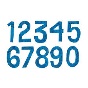 Grafy hydrologických
předpovědí
Varovné SMS
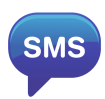 Přímý telefon
RPP ČHMÚ
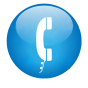 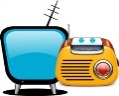 Média